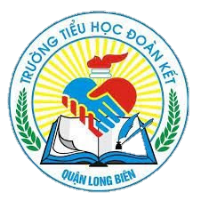 TIẾNG VIỆT 1
Tập 2
Tuần 22
Bài 113: oa – oe
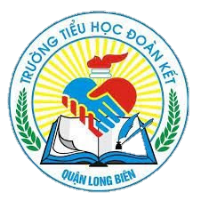 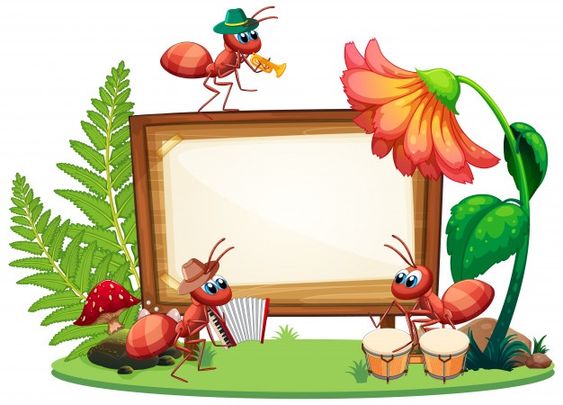 Trò chơi
Ong tìm hoa
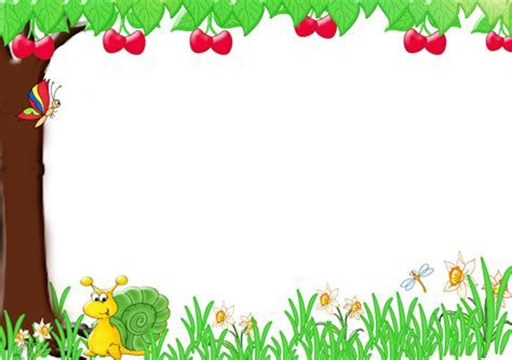 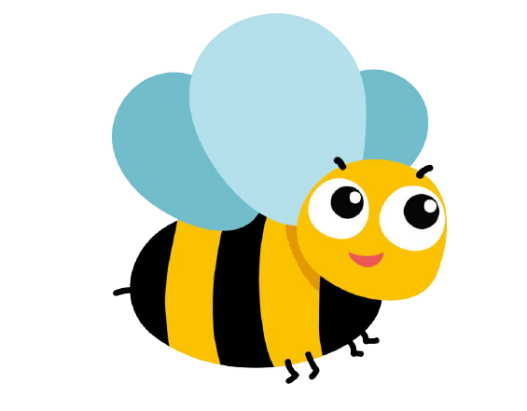 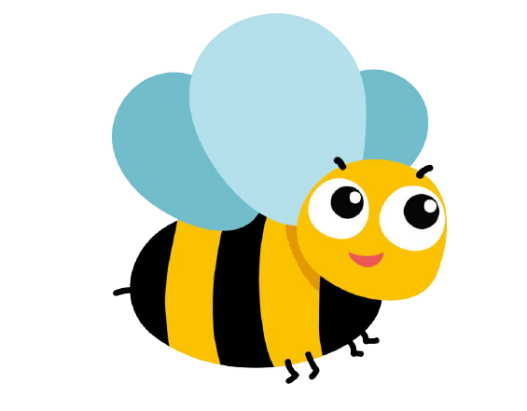 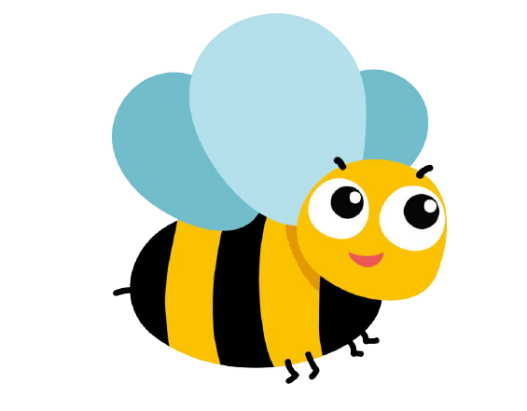 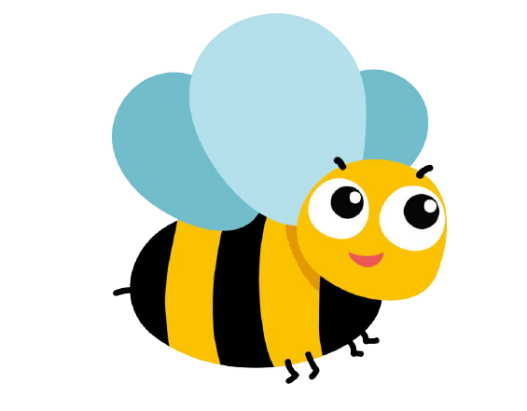 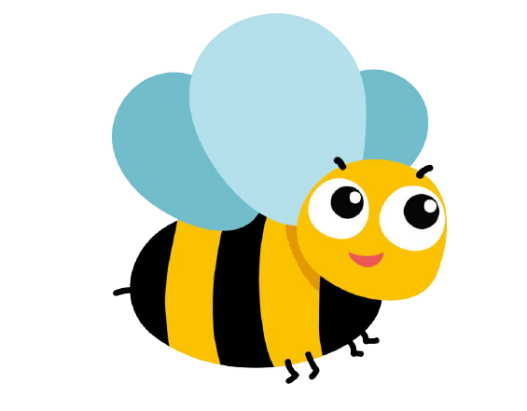 bưu điện
con khướu
ngải cứu
con cừu
ốc bươu
ưu
ươu
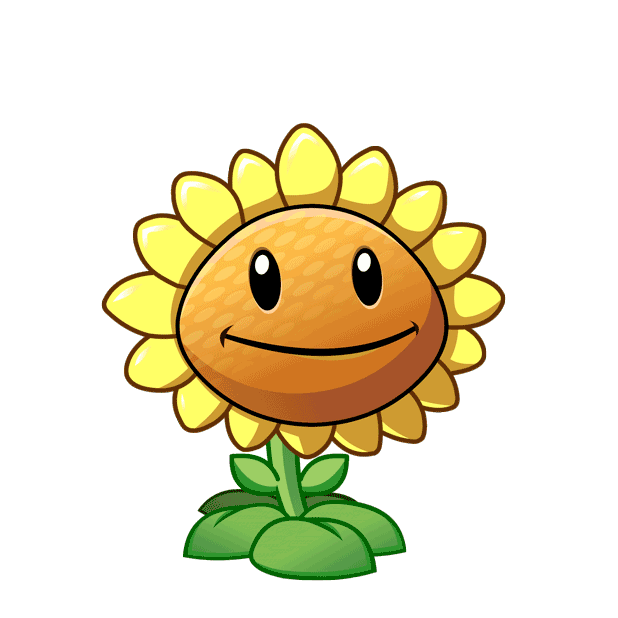 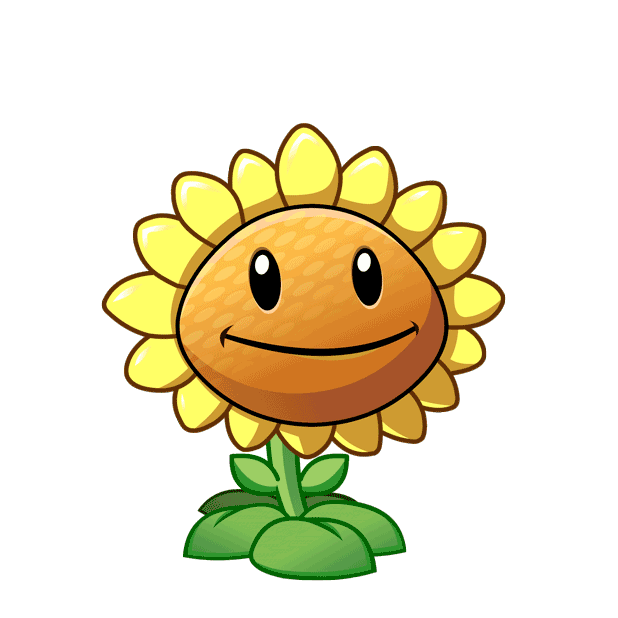 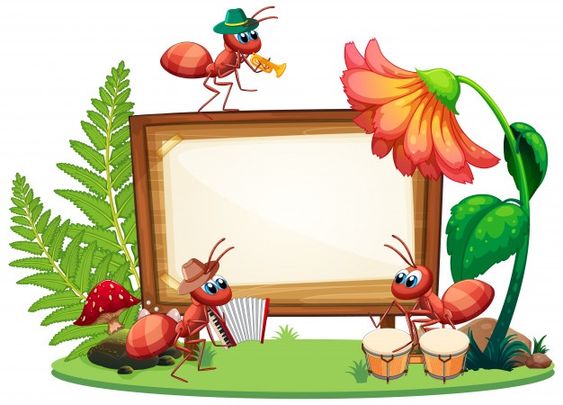 Bài 113:
oa - oe
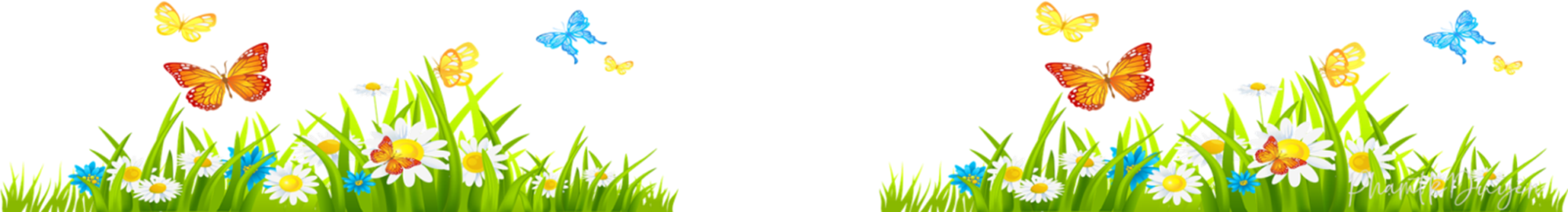 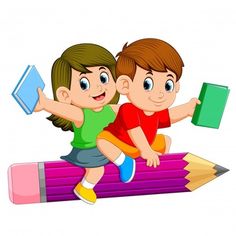 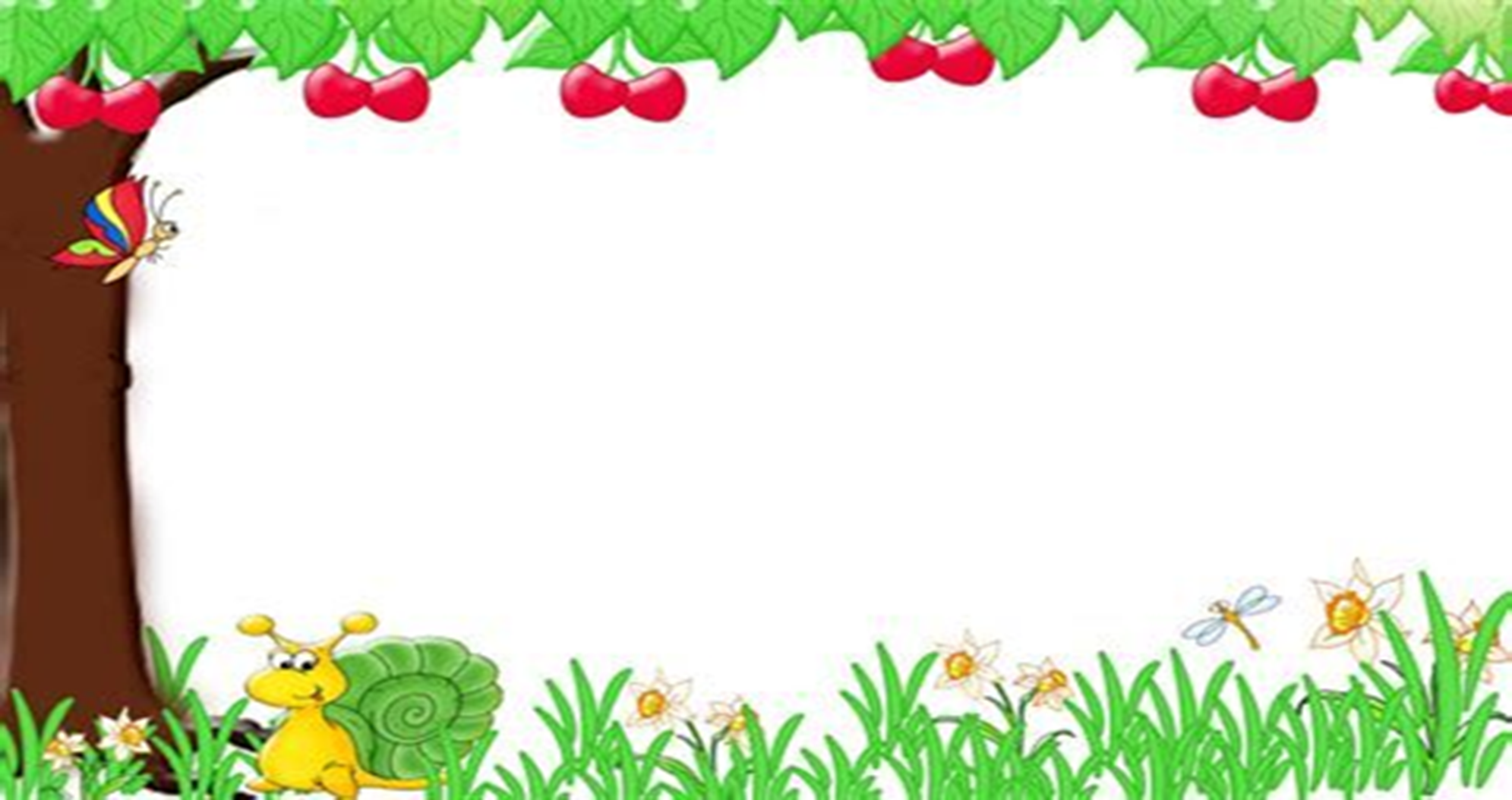 cái loa
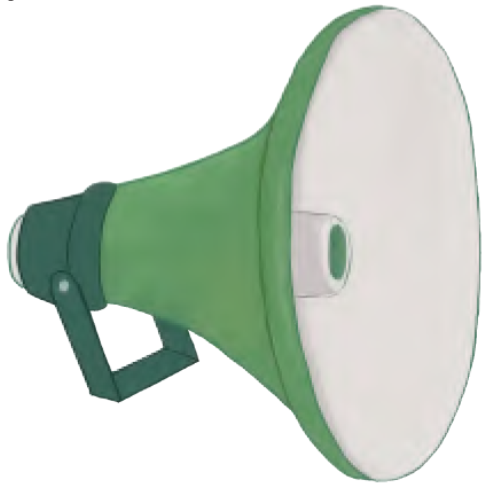 loa
oa
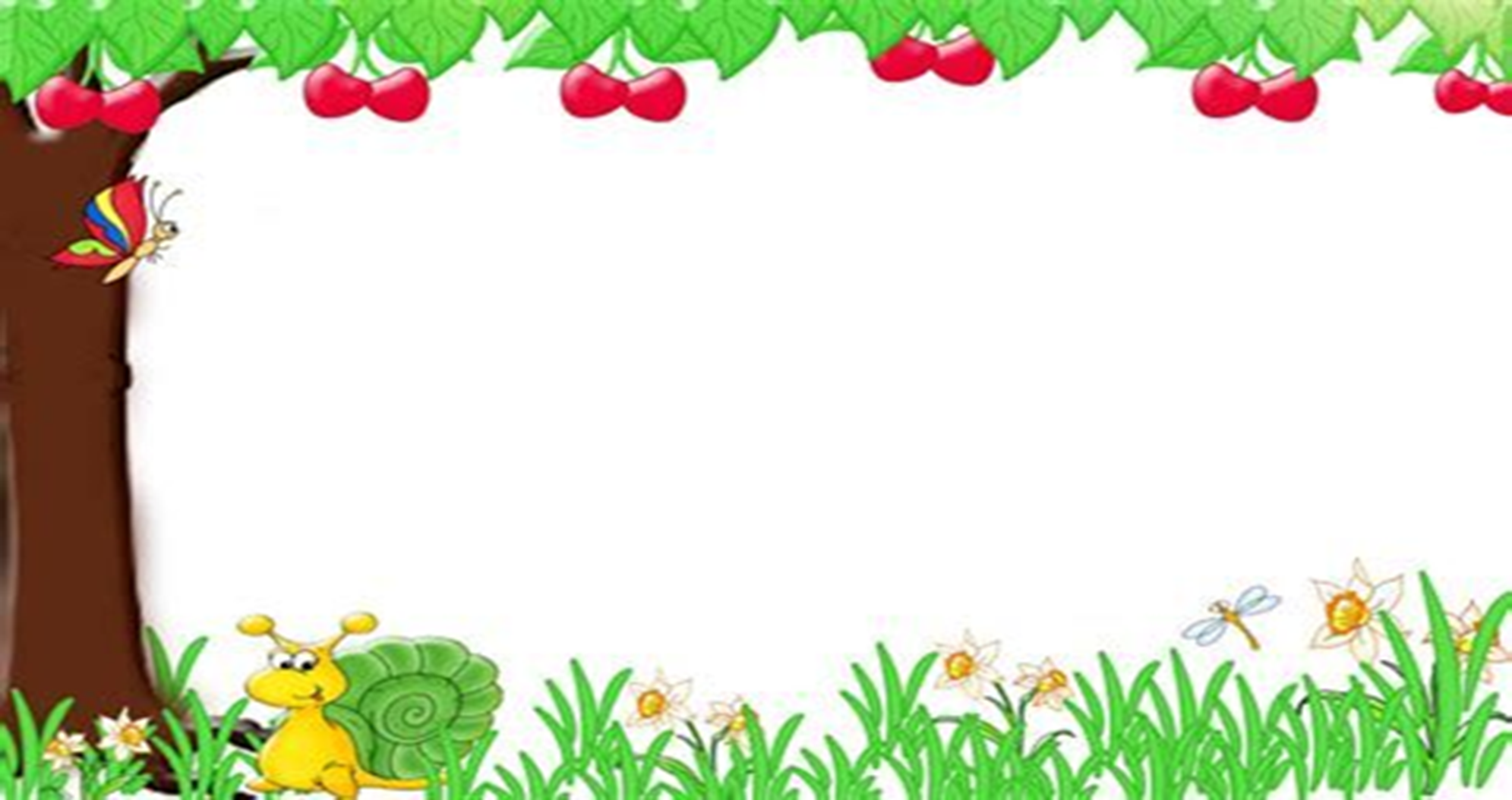 chích choè
oe
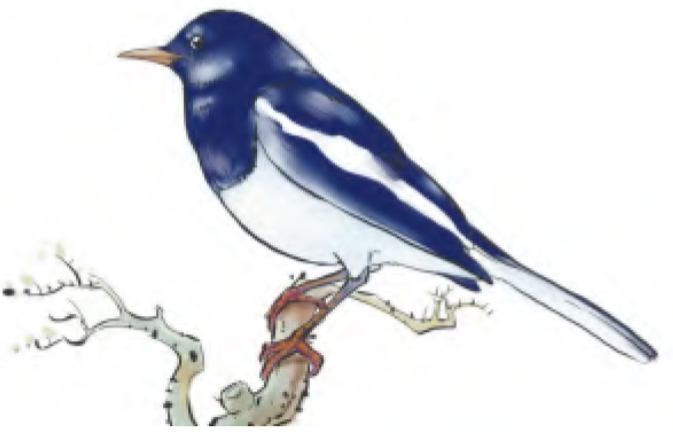 choè
oe
oe
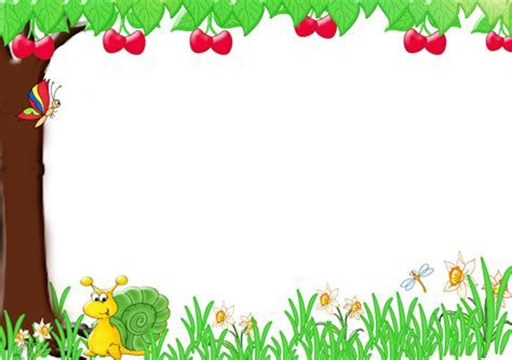 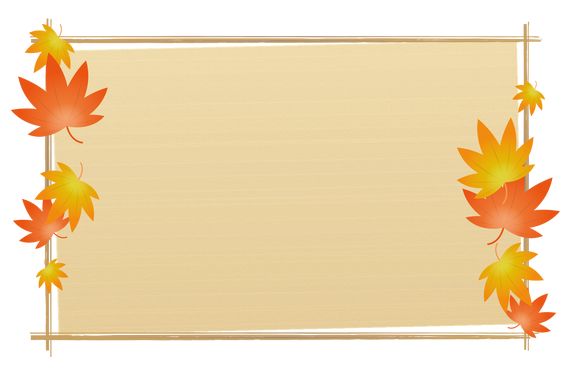 So sánh hai vần
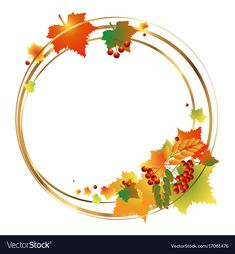 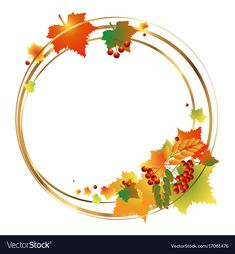 oe
o
e
oa
o
a
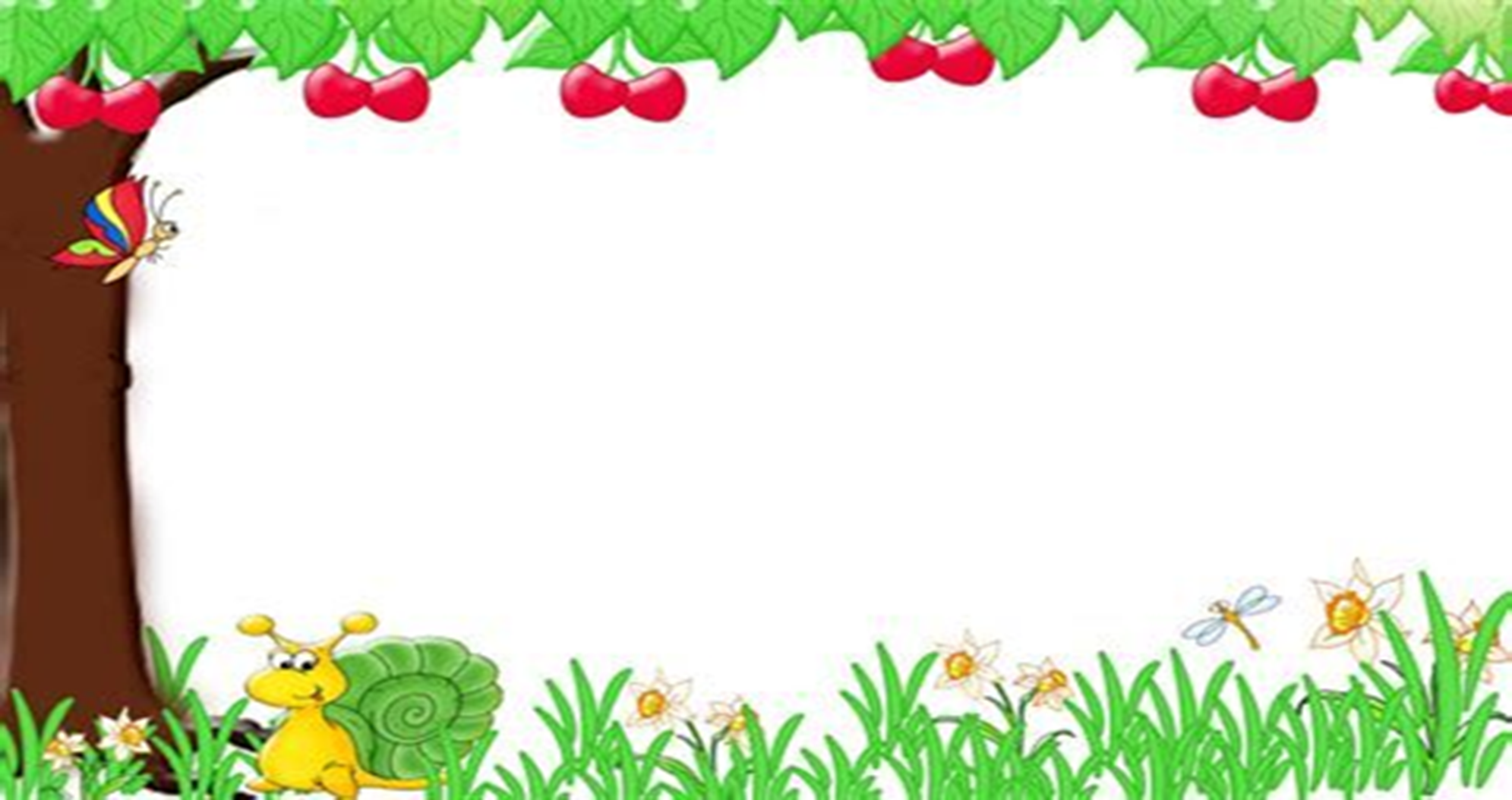 chích choè
cái loa
choè
loa
oe
oa
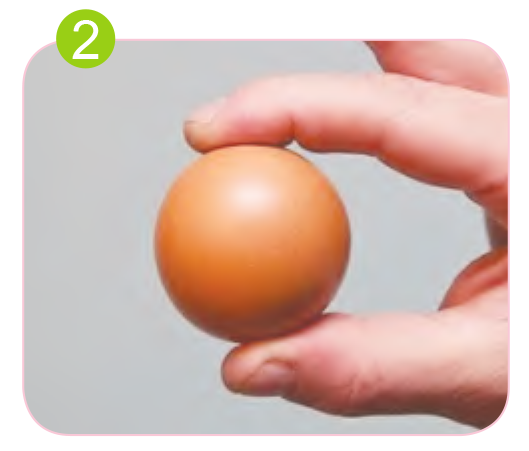 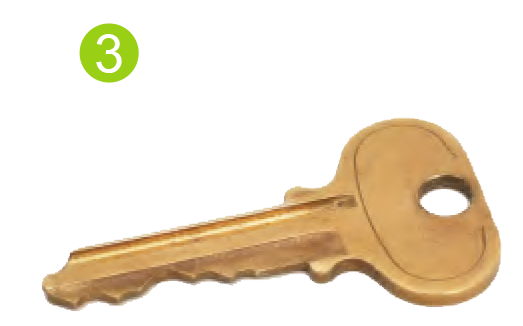 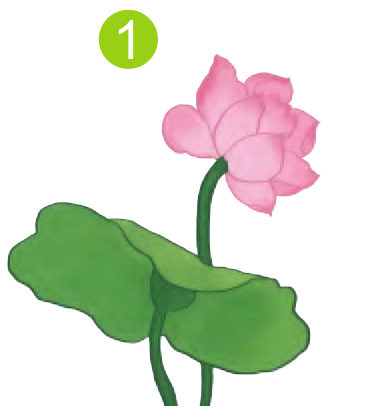 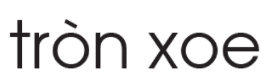 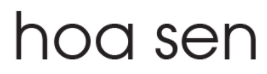 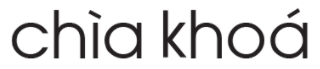 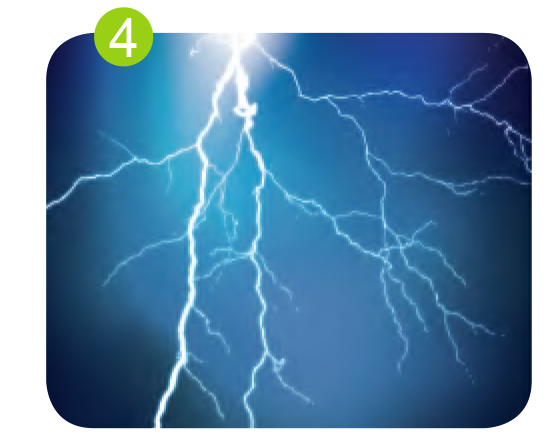 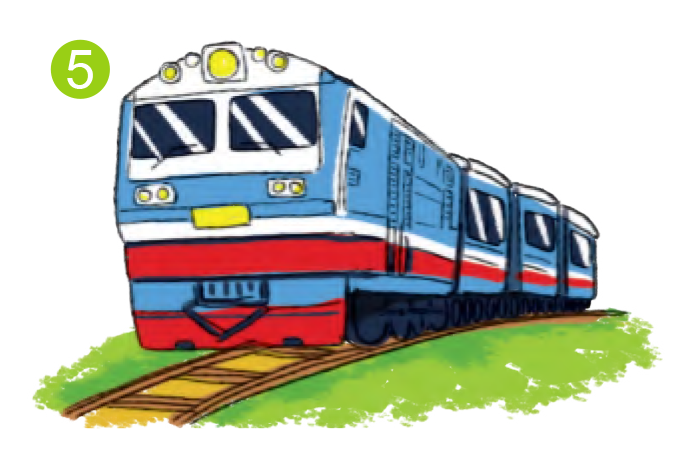 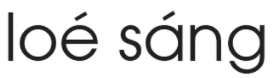 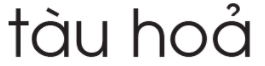 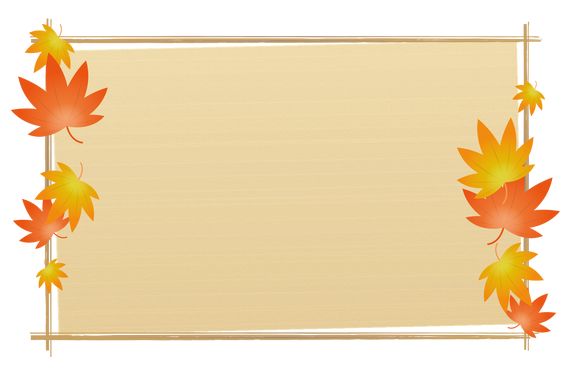 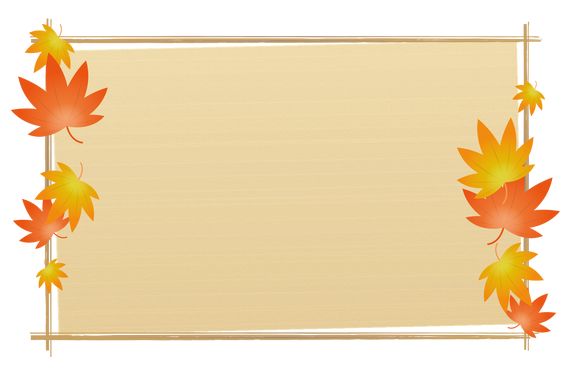 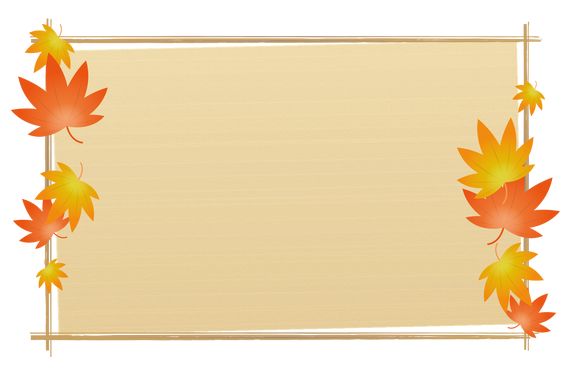 hoa sen
chìa khoá
tròn xoe
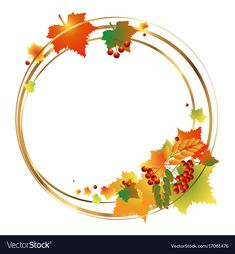 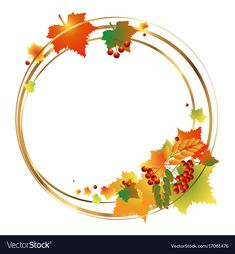 oe
oa
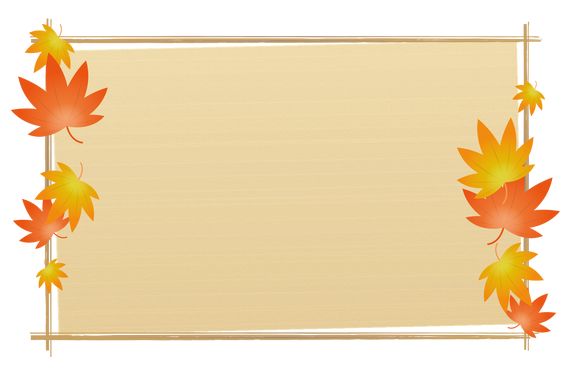 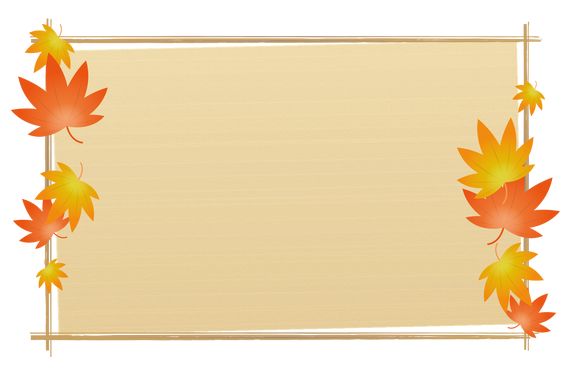 tàu hoả
Tiếng nào có vần oa? Tiếng nào có vần oe?
loé sáng
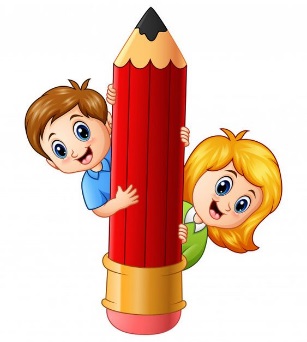 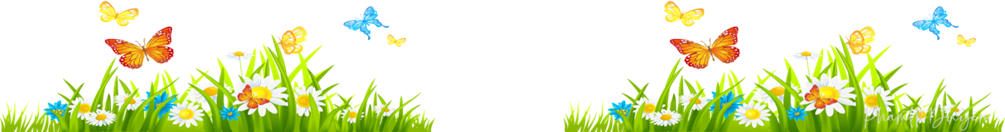 [Speaker Notes: HS chọn từ bất kì, GV nhấn vào từ sẽ hiển thị kết quả]
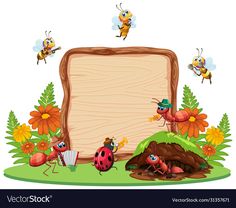 TẬP VIẾT
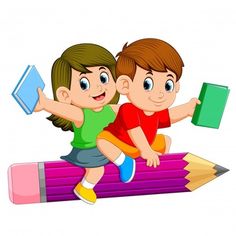 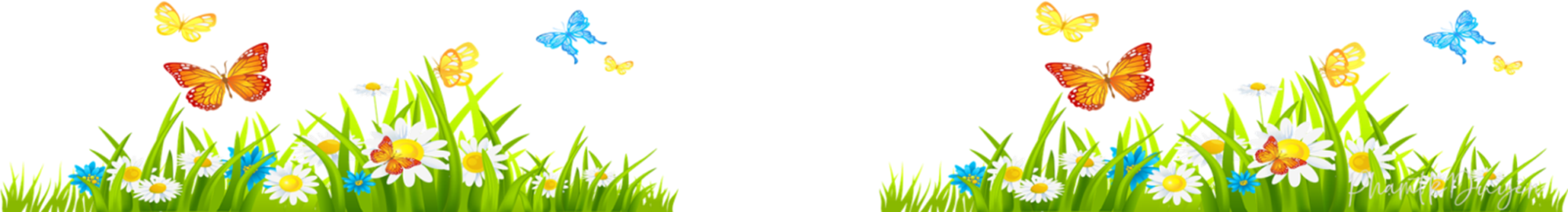 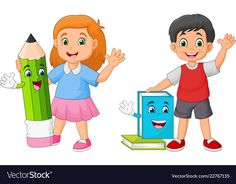 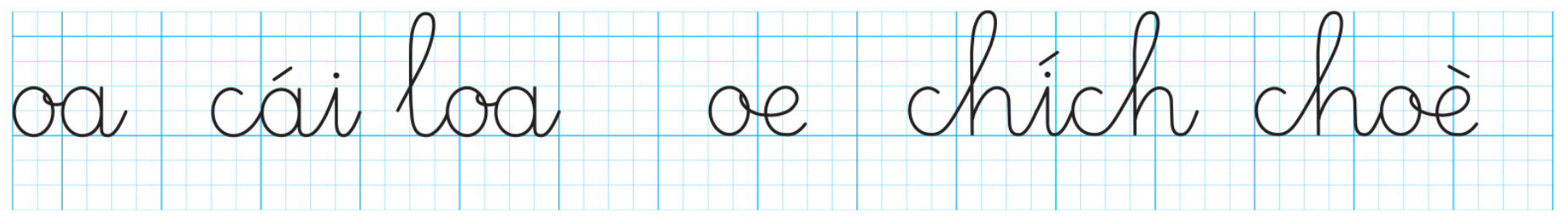 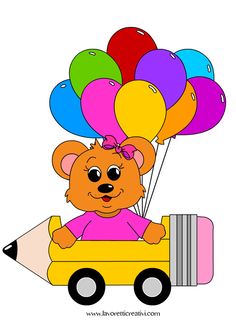 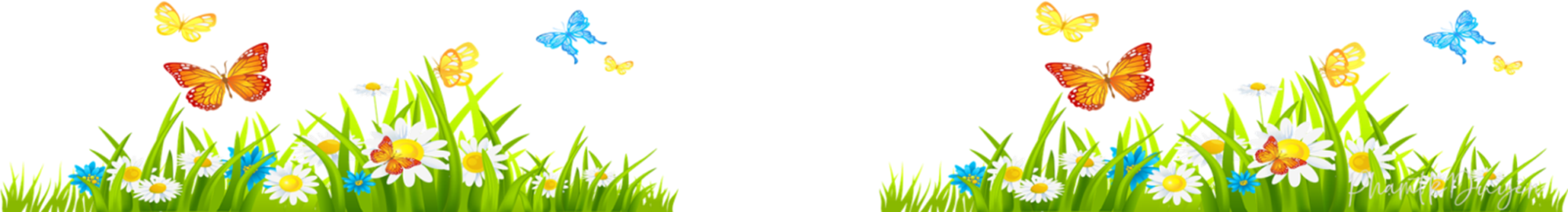 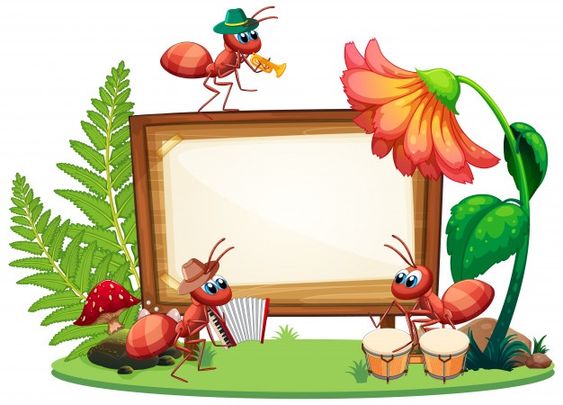 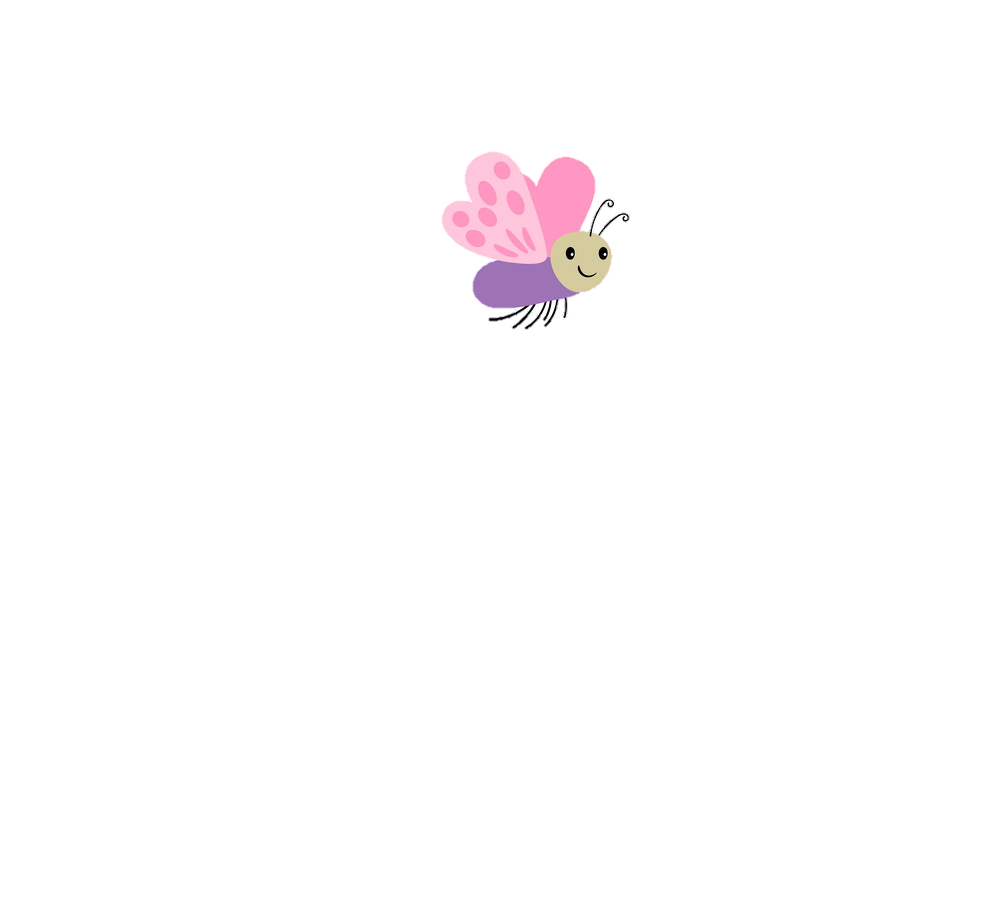 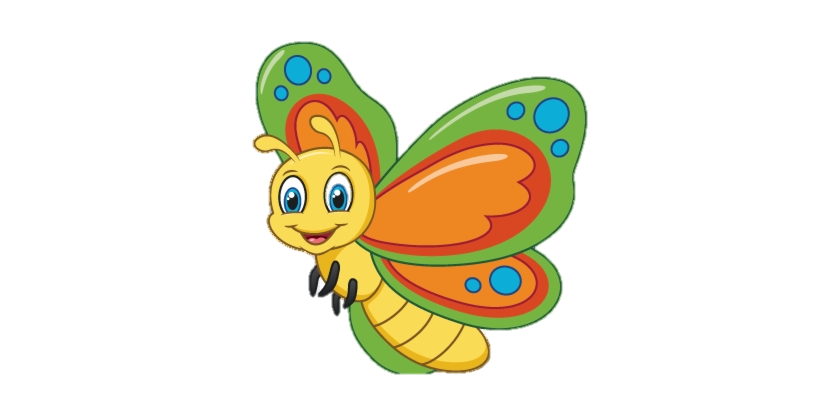 THƯ GIÃN
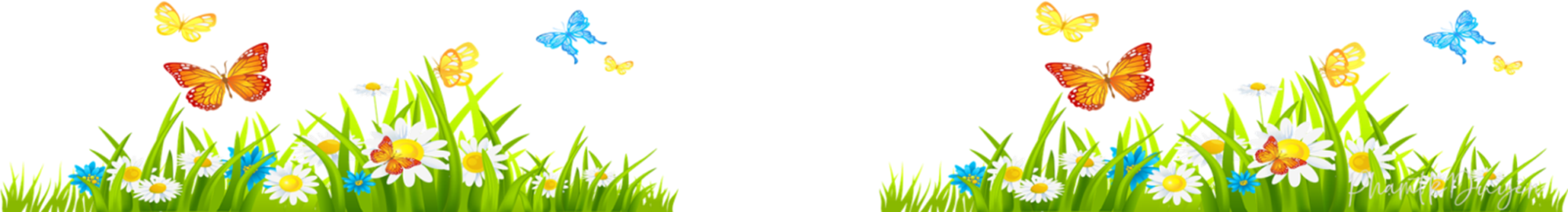 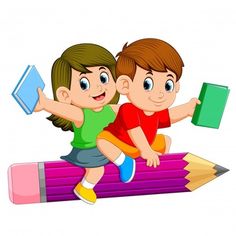 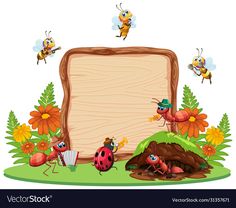 TẬP ĐỌC
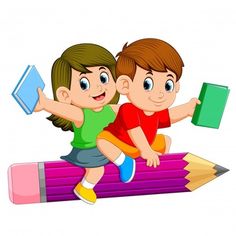 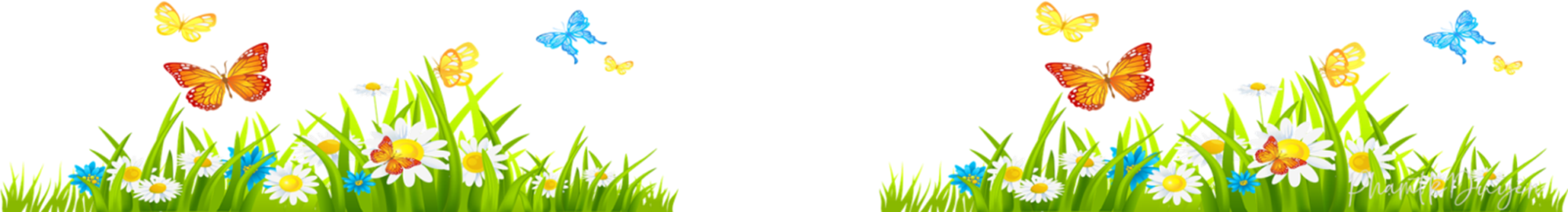 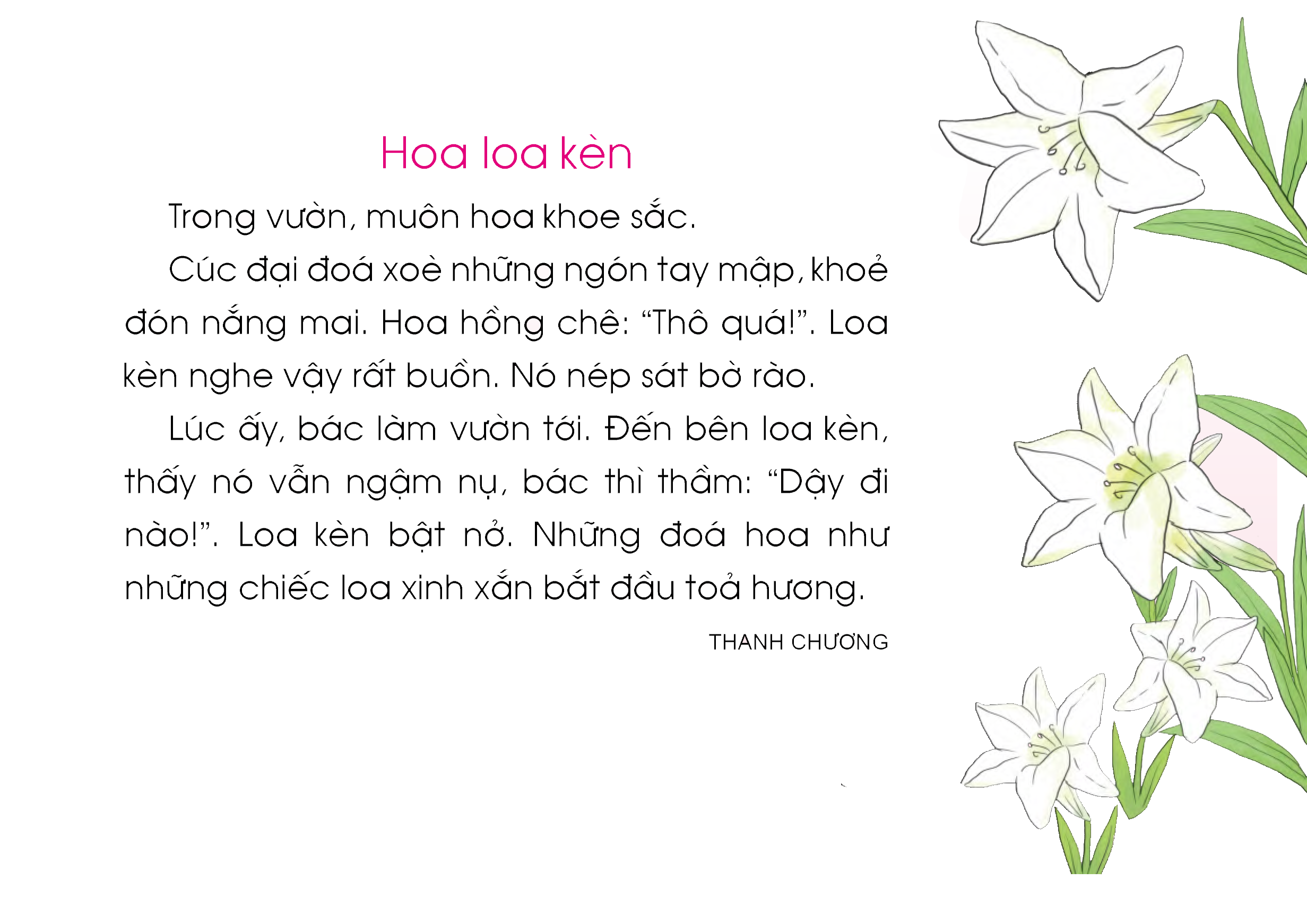 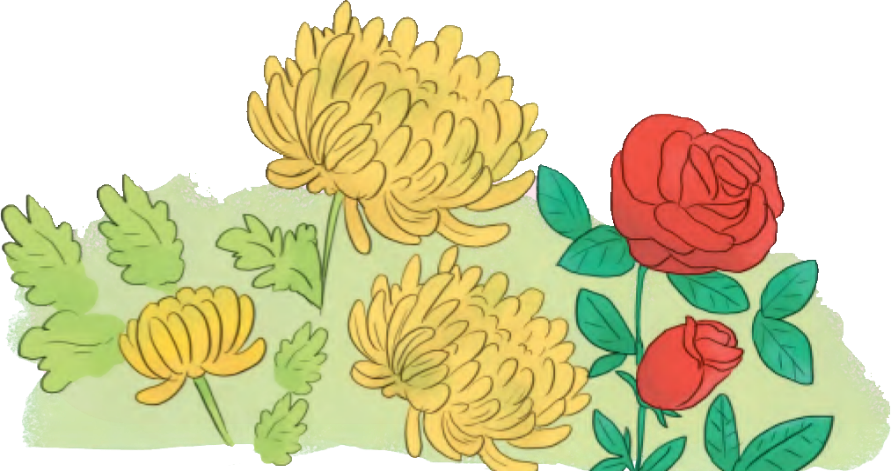 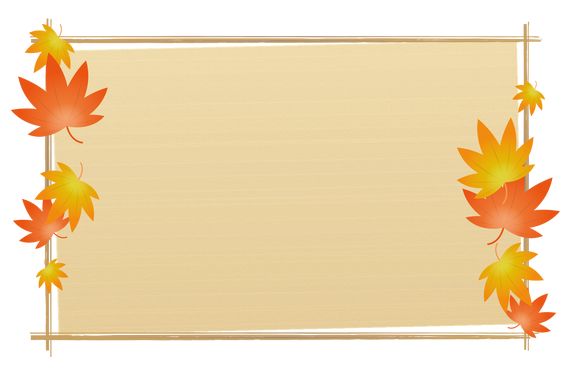 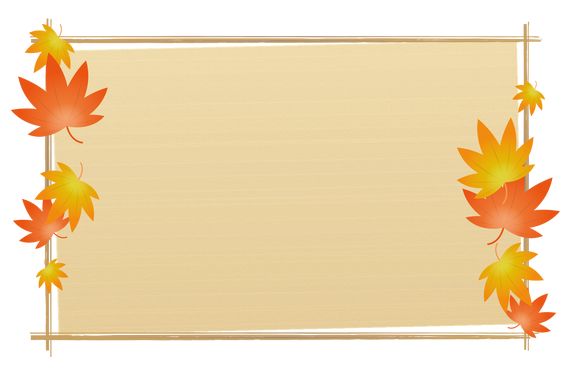 cúc đại đoá
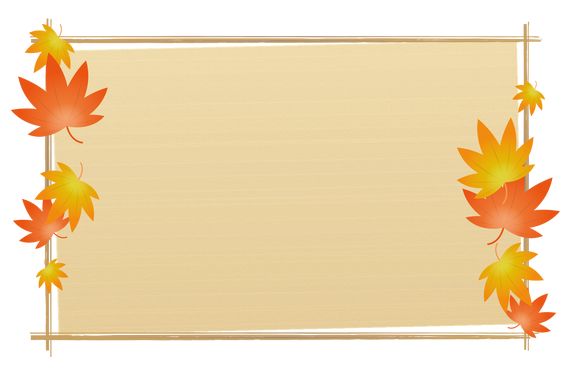 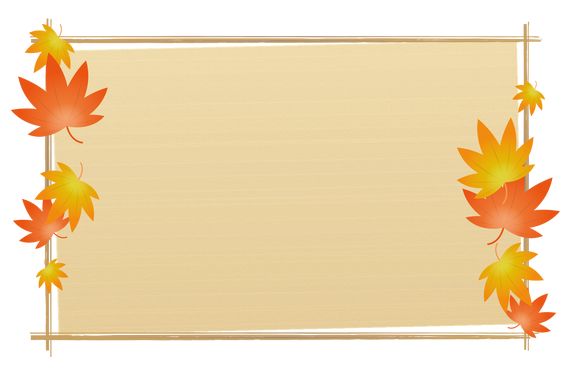 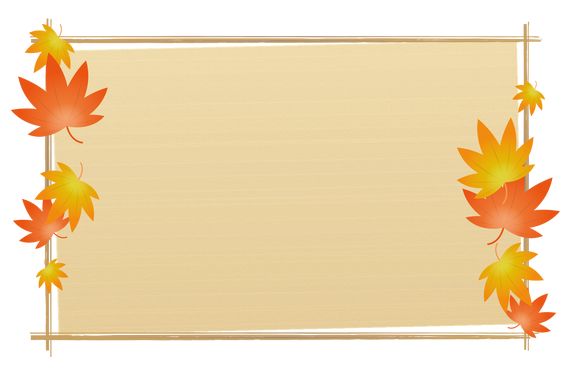 khoe sắc
xoè
hoa loa kèn
chiếc loa
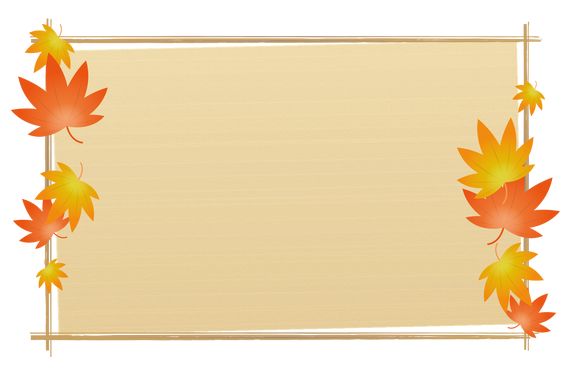 hoa hồng
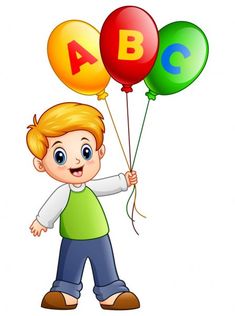 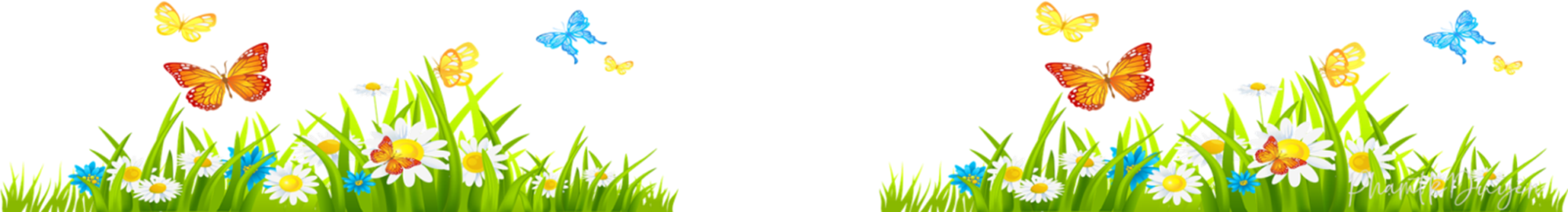 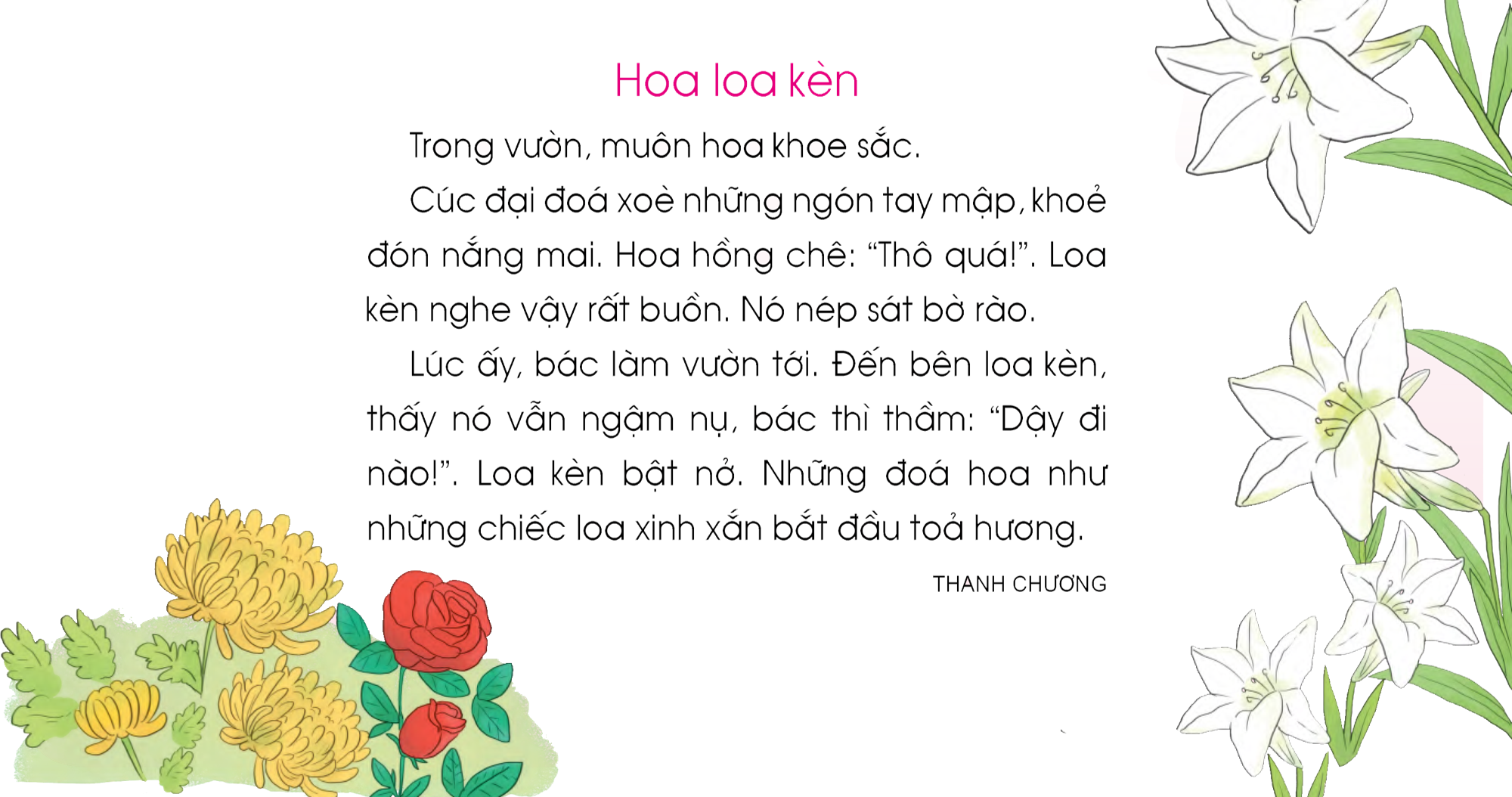 11
6
1
2
3
4
5
7
8
9
10
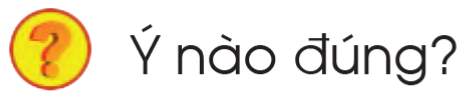 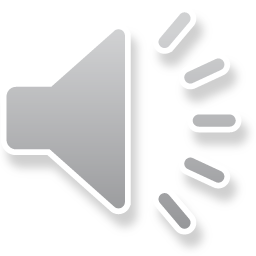 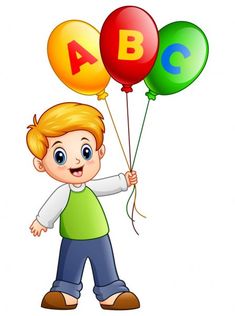 a/ Loa kèn không muốn nở vì sợ cúc chê nó thô.
b/ Nhờ bác làm vườn khích lệ, loa kèn bật nở.
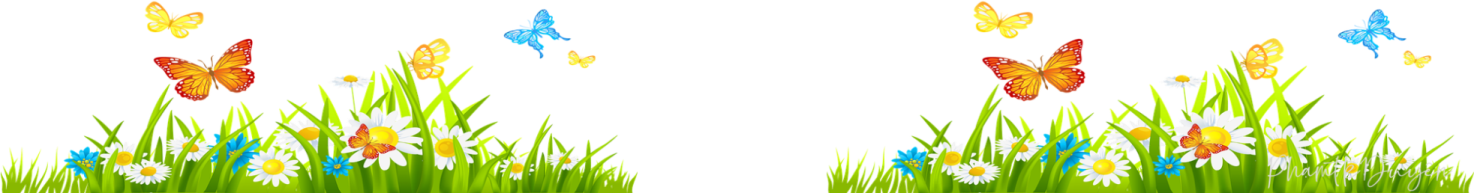 [Speaker Notes: GV nhấn vào câu trả lời theo lựa chọn của HS.]
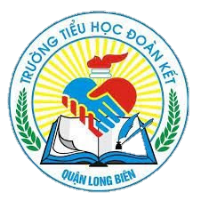